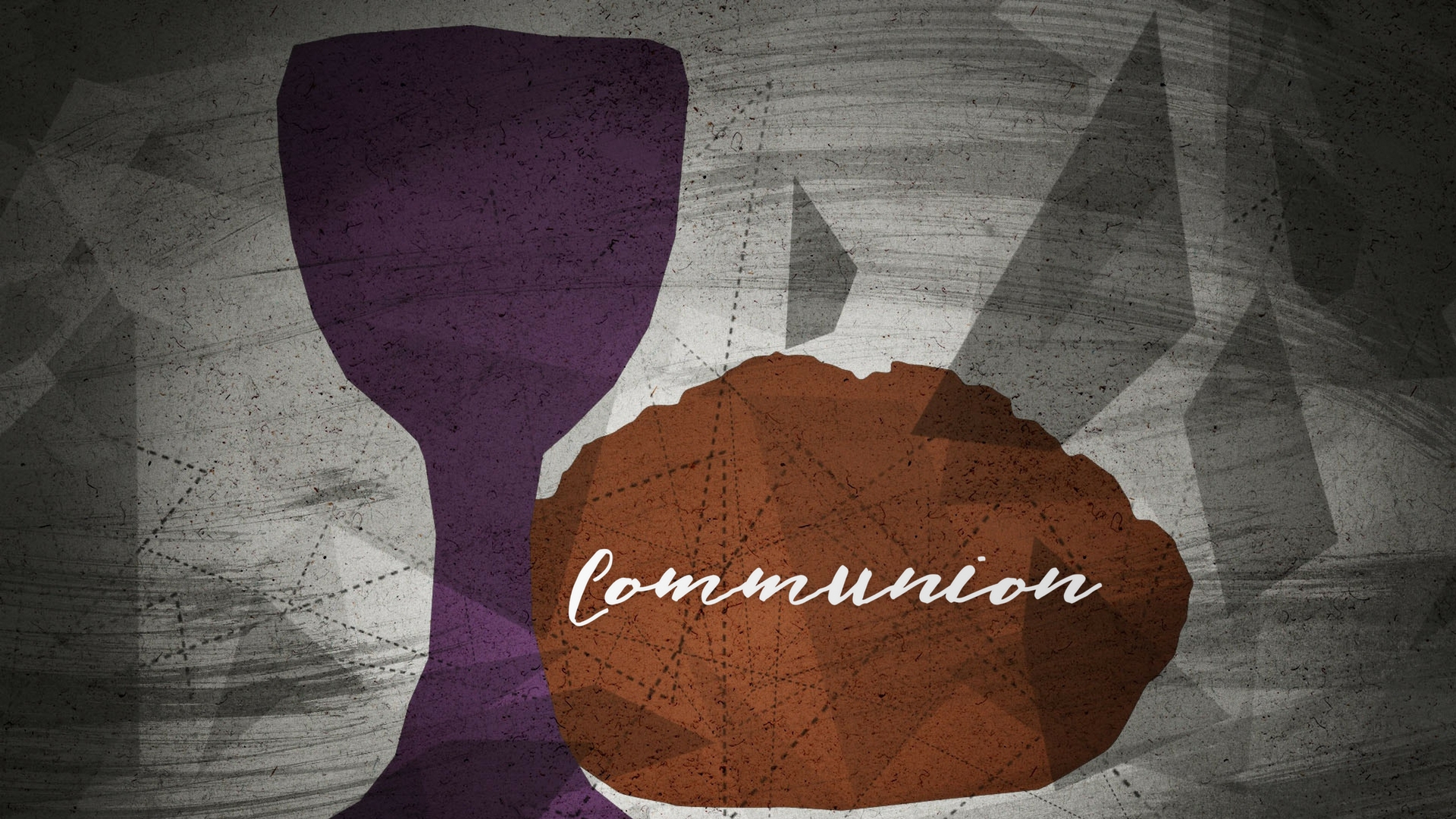 On the night before he died, when darkness had fallen,
Jesus took bread. He gave thanks, broke it, and shared it with his disciples, saying:
‘This is my body, given for you. Do this to remember me.’

After they had eaten, he took the cup of wine,
gave thanks, and shared it with his disciples, saying:
‘This is my blood, poured out for you and for many,
for the forgiveness of sins.’
[Speaker Notes: On the night before he died,
when darkness had fallen,
Jesus took bread.
He gave thanks, broke it,
and shared it with his disciples, saying:
‘This is my body, given for you.
Do this to remember me.’
After they had eaten, he took the cup of wine,
gave thanks, and shared it with his disciples, saying:
‘This is my blood, poured out for you and for many,
for the forgiveness of sins.’]
[Read Together]
Father God,  we confess
we have sinned against you and against our neighbour,
in what we have thought,  what we have said and what we have done,

and in what we have failed to say and do, 
according to how you have led and taught us.

And we have done this through ignorance,  weakness,
or our own deliberate fault.
[Speaker Notes: On the night before he died,
when darkness had fallen,
Jesus took bread.
He gave thanks, broke it,
and shared it with his disciples, saying:
‘This is my body, given for you.
Do this to remember me.’
After they had eaten, he took the cup of wine,
gave thanks, and shared it with his disciples, saying:
‘This is my blood, poured out for you and for many,
for the forgiveness of sins.’]
We have wounded your love, 
and marred your image in us.
We are sorry and ashamed,
and repent of all our sins.
For the sake of your Son Jesus Christ, who died for us,
please forgive us of our sin;
and lead us out from darkness
to walk as children of light.
Amen.
(Read Together)
Almighty Father, 
thank you for your kindness and mercy to us through Jesus Christ your only son.

Thank you Jesus for paying the debt for our sin and taking the righteous judgement of God upon yourself when you died on the cross.

Thank you Jesus for saving me.
Thank you Holy Spirit for joining us together with Jesus in his death and resurrection,  for living in us and leading us in all truth.

Thank you Father that you have delivered us from the domain of darkness and transferred us into the kingdom of your beloved son.   

Thank you that we are now free in Christ,  to walk in a manner worthy of our Lord Jesus.
Amen.